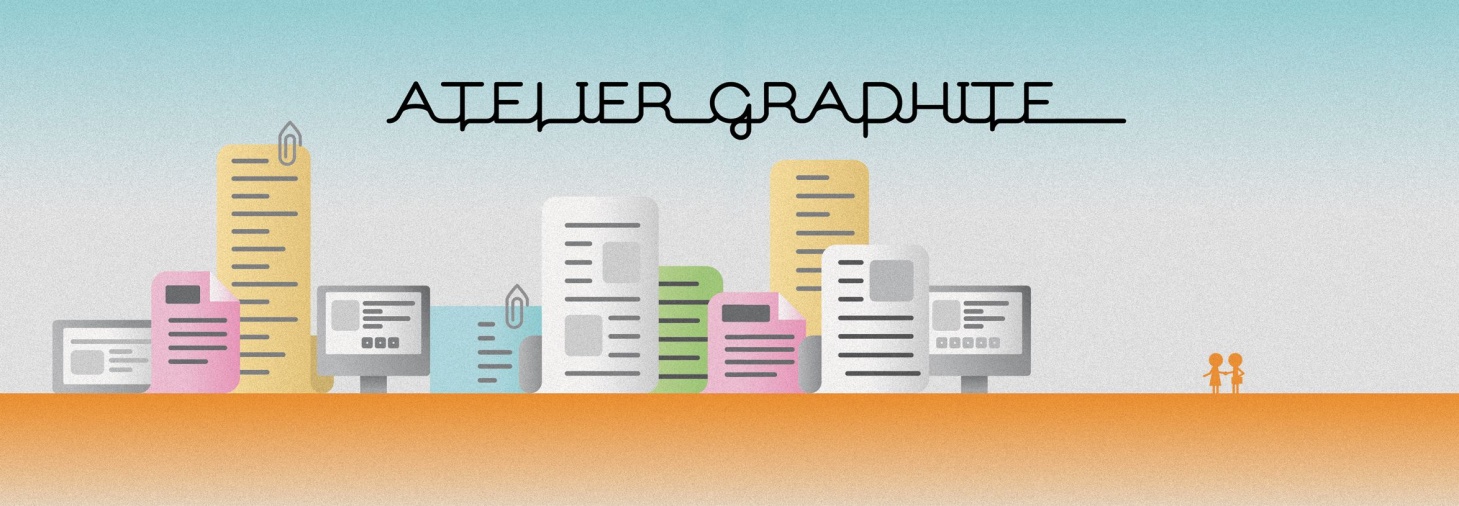 illettrisme, illectronisme
	Accompagnement des publics
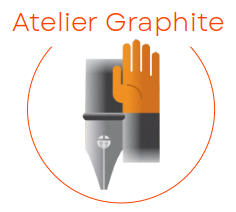 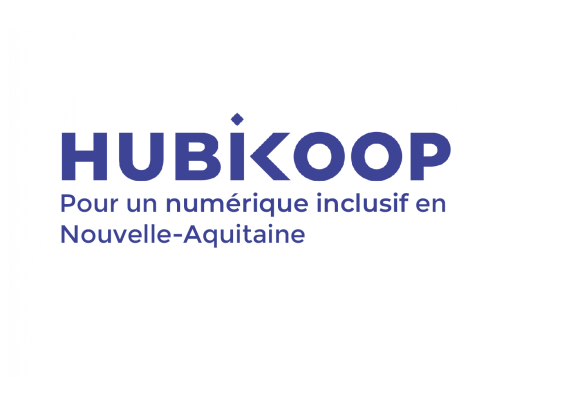 Les publics
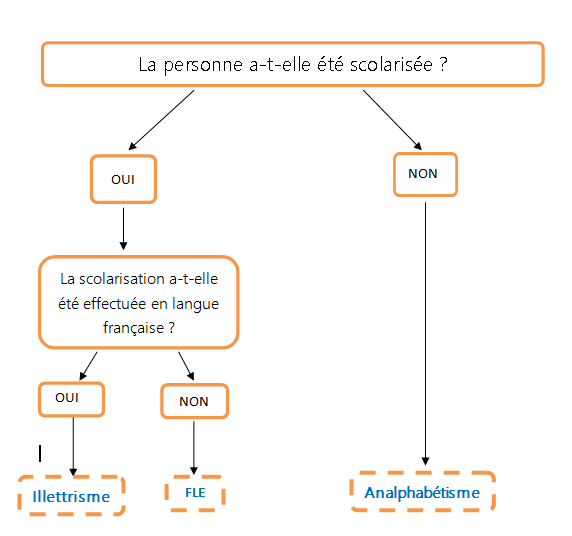 Atelier Graphite // écrivain public juriste et médiateur numérique  // www.atelier-graphite.fr
2
Atelier Graphite // écrivain public juriste et médiateur numérique  // www.atelier-graphite.fr
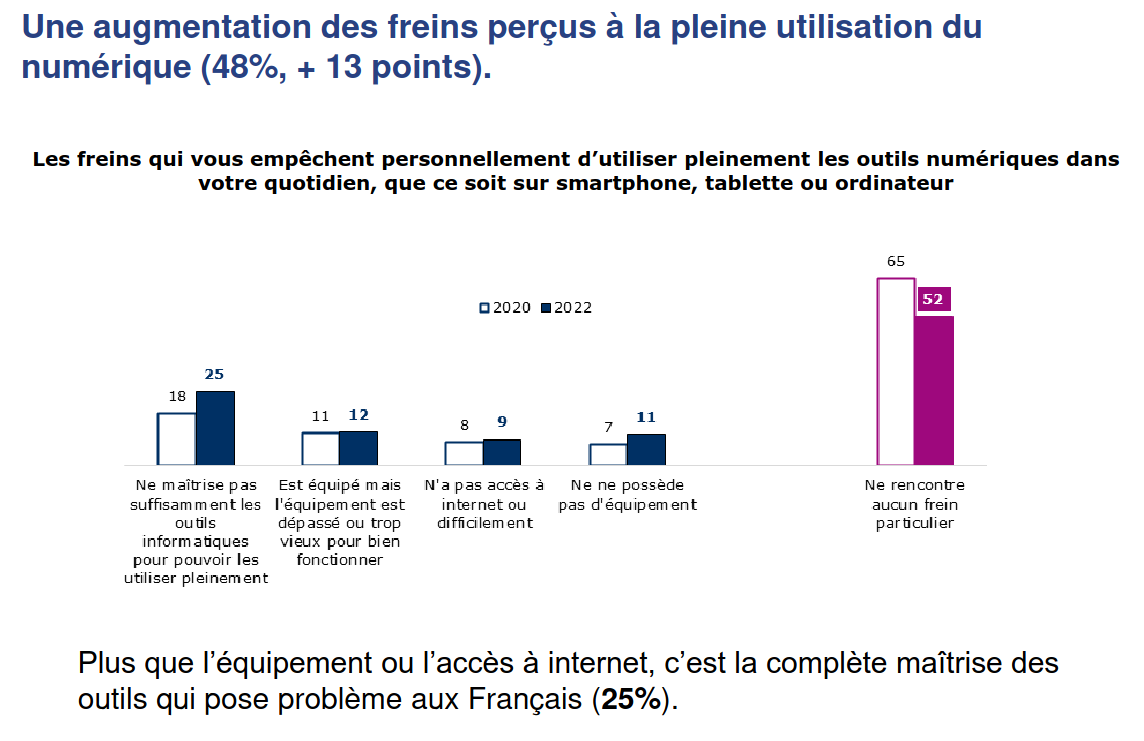 6,7 à 22,1 millions de Français en  difficulté

Pas moins de six facteurs interfèrent sur l’illectronisme selon le Crédoc :
l’accès aux équipements
la complexité des usages
les changements perpétuels d’interfaces
la diversité des compétences à mettre en œuvre
la capacité des personnes à apprendre ou à se faire aider
le rapport à l’écrit et à la lecture
Ces difficultés sont cumulatives, le frein financier empêchant par exemple les personnes les plus démunies de suivre le rythme de renouvellement des équipements
Quant à la non-maîtrise de l’écrit, elle rend l’apprentissage et l’autonomisation dans les usages numériques très difficile pour les populations concernées
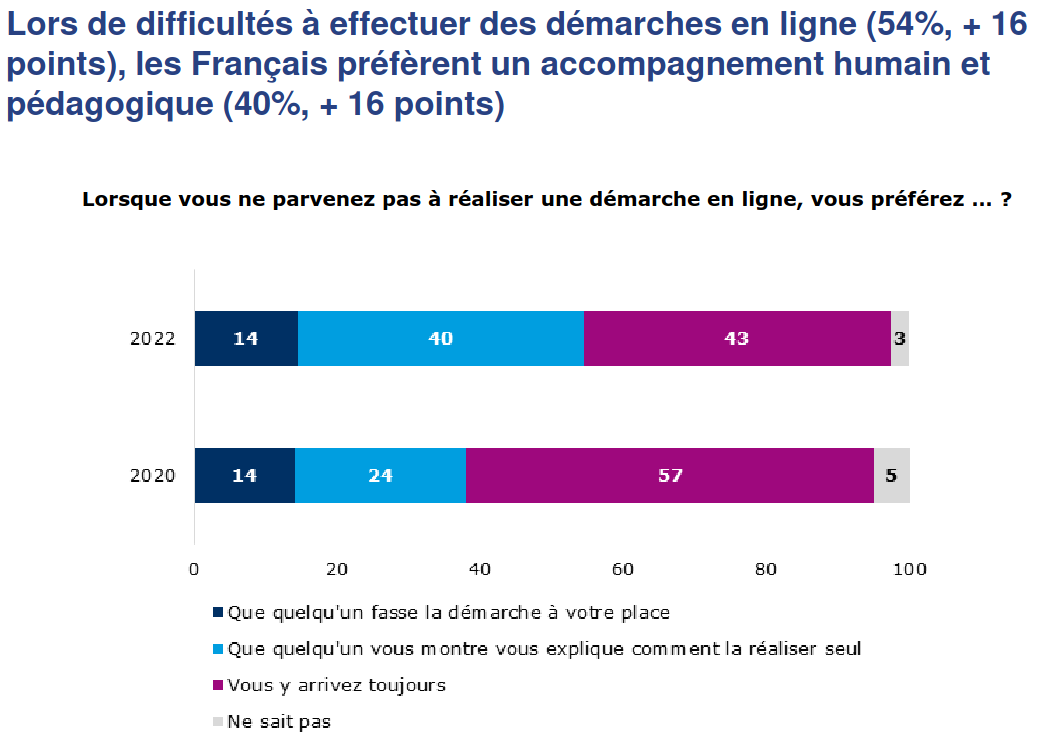 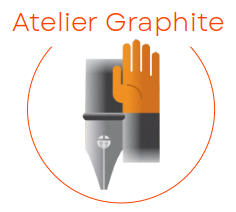 Étapes préalables aux ateliers
Freins 

Linguistique



Cognitif


-   Représentation du        monde numérique


Technique


Administratif


Personnel
Leviers 

- Appli, Interprète, FALC, pictogrammes
Pair-aidance

- Support (papier/vidéo/tuto)
Répétition, mise en pratique
Pédagogie actionnelle ou active

- Mise en confiance, dédramatisation
Démystification, Pair-aidance


-  Outils personnels/ prêt de matériel/ connexion

-  Orientation (AS, écrivain public, conseiller numérique) ou contact direct administration 

-  contrat d’engagement, adaptation des horaires, de la fréquence, de la période
Besoins 

Vus par la structure

Vus pas les accompagnants

Vus par les bénéficiaires

Vus par l’expert 

 Synthèse et choix du / des besoin(s)
Objectifs 

Court Terme
Moyen Terme
Long Terme
ADAMA
https://vimeo.com/374677447
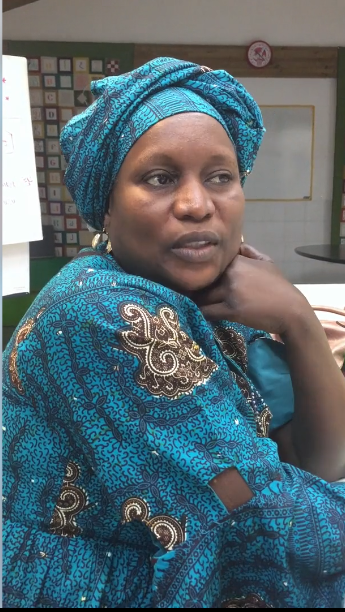 Atelier Graphite // écrivain public juriste et médiateur numérique  // www.atelier-graphite.fr
8
RESSOURCES
https://labase.anct.gouv.fr/
https://www.fondation-afnic.fr/fr/Ressourcerie/Outils.htm
https://www.lesbonsclics.fr/fr/
https://refugies.info/fr
https://pix.fr/mediation-numerique
https://www.etsijaccompagnais.fr
https://www.cri-auvergne.org/information-sensibilisation/
https://www.economie.gouv.fr/cge/barometre-numerique-2022
9
Merci pour votre écoute !
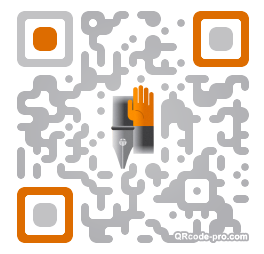 Atelier Graphite // écrivain public juriste et médiateur numérique  // www.atelier-graphite.fr
10